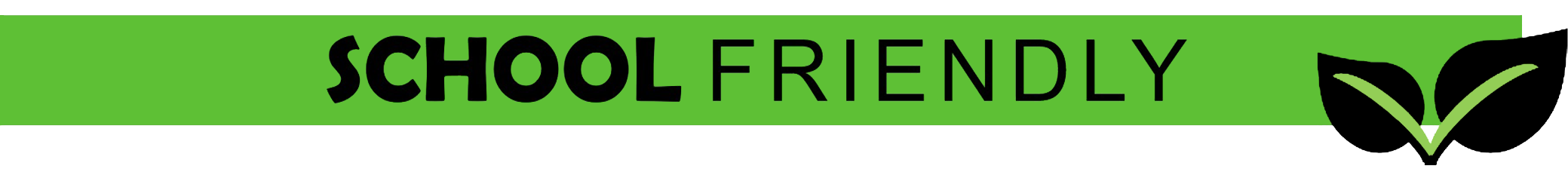 KONFERENCE
SDÍLENÍ DOBRÉ PRAXE, 11. března 2020, 9.00 - 13.00 hod
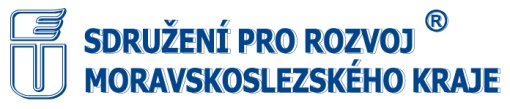 Akce je určena všem, kdo se chtějí inspirovat jak podporovat spolupráci škol, firem a institucí
O své zkušenosti se podělí vítězové ocenění School friendly 2019 v kategorii
Firmy – Školy – Společné projekty





Přihlásit se můžete na www.schoolfriendly.zombeek.cz
V ceně 300 Kč na osobu/ 500 Kč na 2 osoby z jedné firmy je zahrnuto občerstvení po celou dobu trvání konference. 
Bankovní účet u Komerční banky,  č. ú. 25805761/0100, variabilní symbol 300
Místem konání je New Dimension, s.r.o., Havlíčkova 233, Frýdek–Místek, www.newdimension.cz
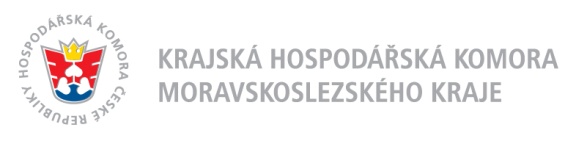 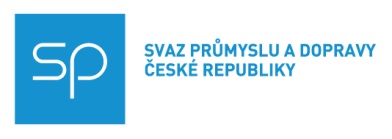 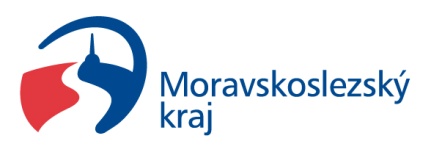 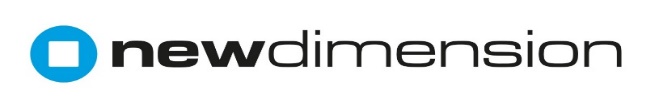 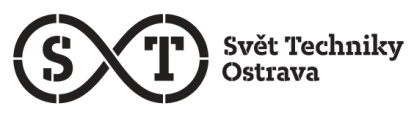 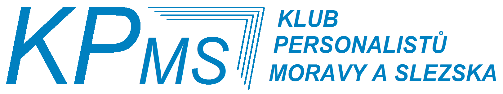